264-182-011
Изображения, даваемые линзой.
Урок физики в 8 классе
Учителя физики высшей категории 
ГБСКОУ №34
Симоненковой Светланы Александровны
г. Санкт Петербург
Повторим:
Что называется линзой? Какие бывают линзы?
Что такое фокусное расстояние линзы?
Что называется главной оптической осью линзы?
									Научимся:
Строить ход лучей через собирающую, рассеивающую линзу.
Выясним условия при которых возникает изображение, его свойства.
Строить изображение предмета.
Условные обозначения.
Алгоритм построения изображения предмета в линзе.
Изображаем линзу и чертим её оптическую ось.
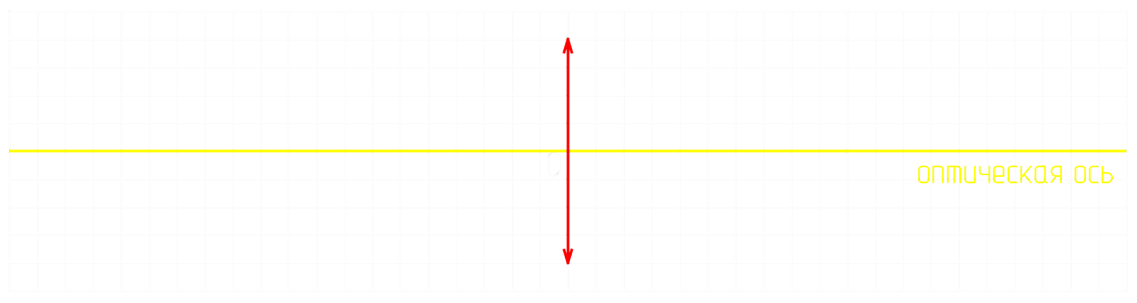 Алгоритм построения изображения предмета в линзе.
2. По обе стороны от линзы откладываем фокусные расстояния.
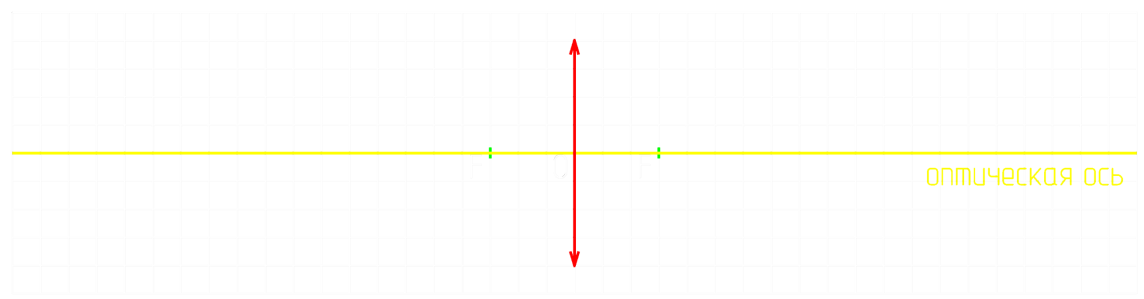 Алгоритм построения изображения предмета в линзе.
3. Указываем положения предмета.
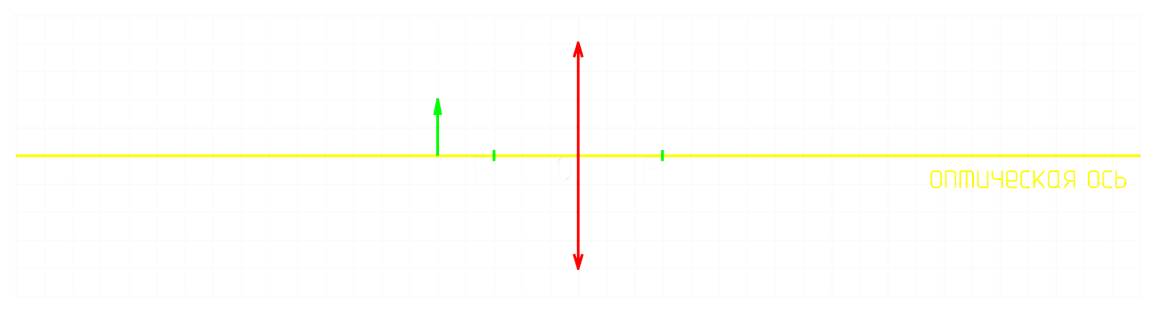 Алгоритм построения изображения предмета в линзе.
4. Чертим ход двух лучей, исходящих от крайней точки предмета.
5. На пересечении лучей рисуем изображение предмета.
6. Делаем вывод: какое изображение и где оно находится.
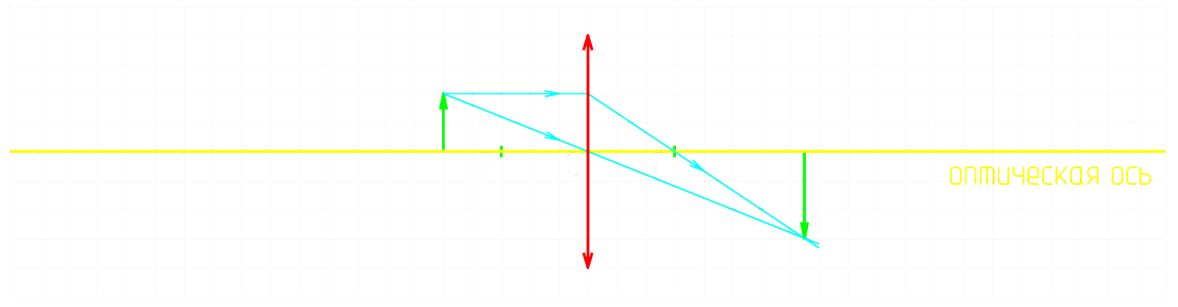 Ход основных лучей в собирающей линзе
Луч, падающий на линзу параллельно оптической оси, после преломления через линзу проходит через её фокус.
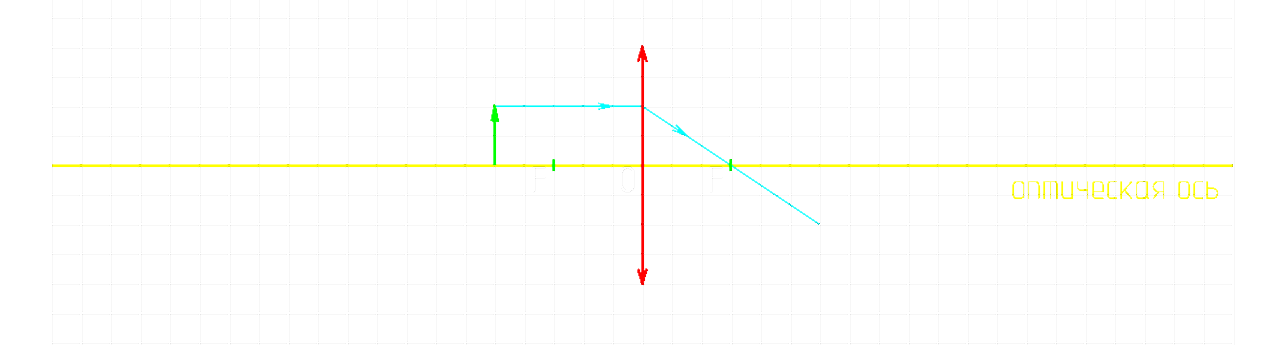 Ход основных лучей в собирающей линзе
Луч, проходящий через фокус до собирающей линзы, после линзы распространяется параллельно оптической оси.
Ход основных лучей в собирающей линзе
Луч, проходящий через оптический центр линзы не преломляется.
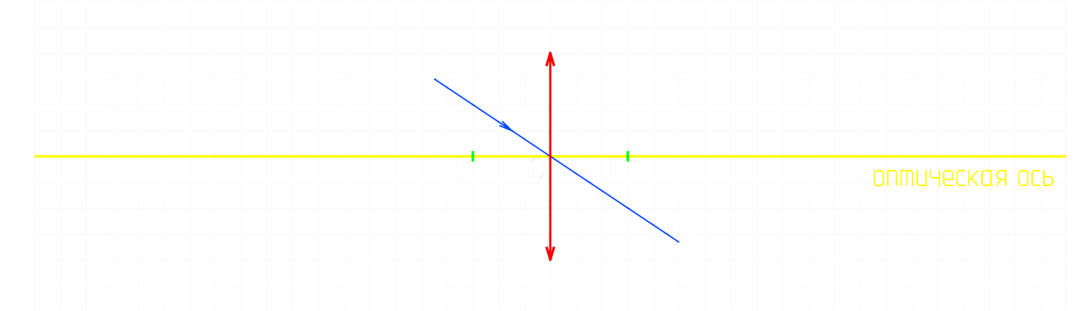 Построение изображений в собирающей линзе.
Предмет находится за двойным фокусным расстоянием (d>2F).
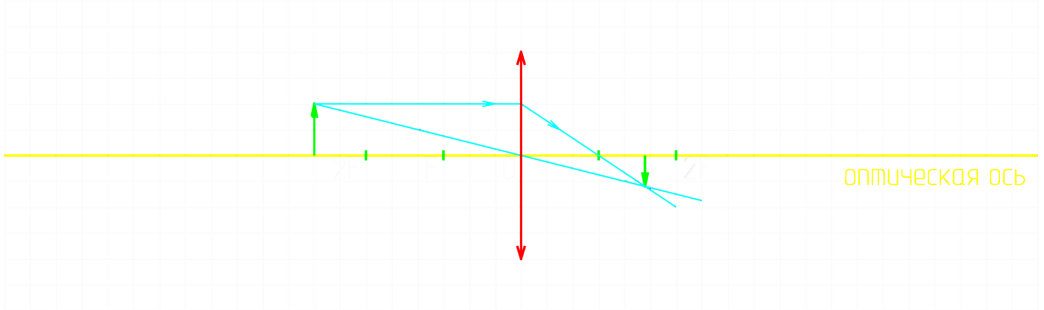 Изображение: уменьшенное, перевернутое,  действительное(F<f<2F).
Предмет находится на двойном фокусном расстоянии линзы(d=2F).
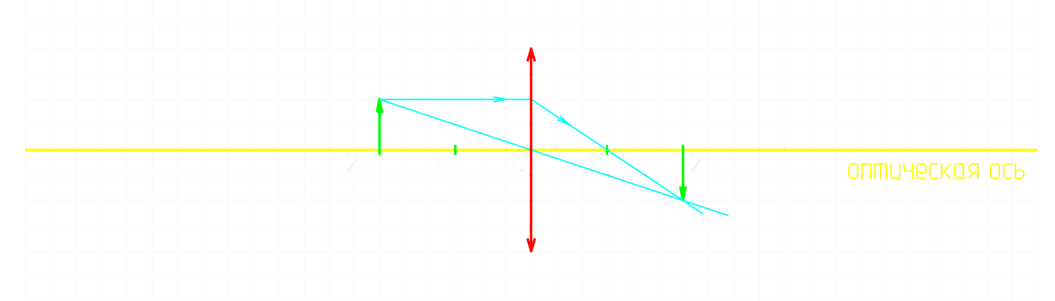 Изображение: равное, перевернутое, действительное(f=2F)
Предмет находится между фокусом и двойным фокусом линзы(F<d<2F).
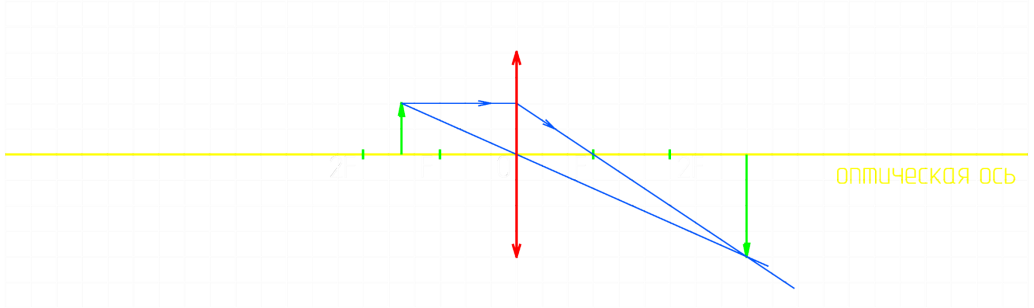 Изображение: увлеченное, перевернутое, действительное(f>2F)
Предмет находится в фокусе линзы(d=F)
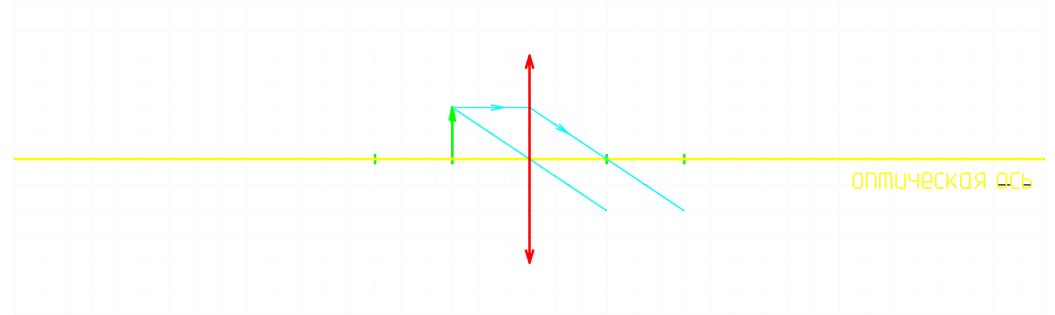 Изображение будет размытым.
Предмет находится перед фокусом линзы(d<F).
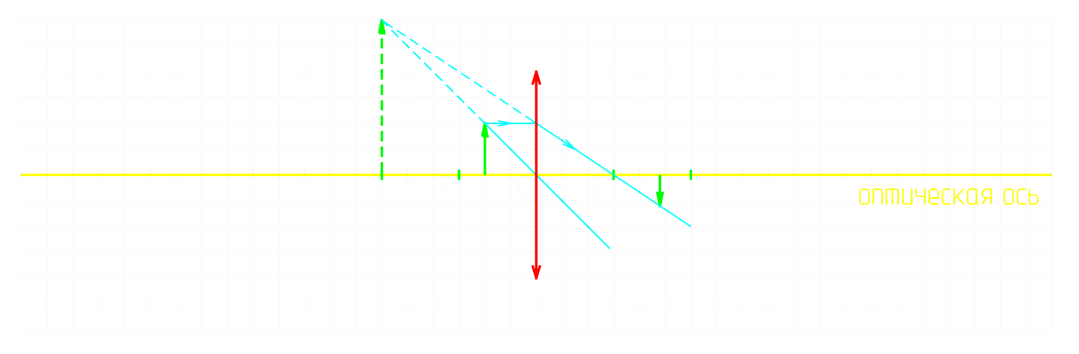 Изображение: мнимое, прямое, увеличенное.
Построение изображений в рассеивающей линзе.
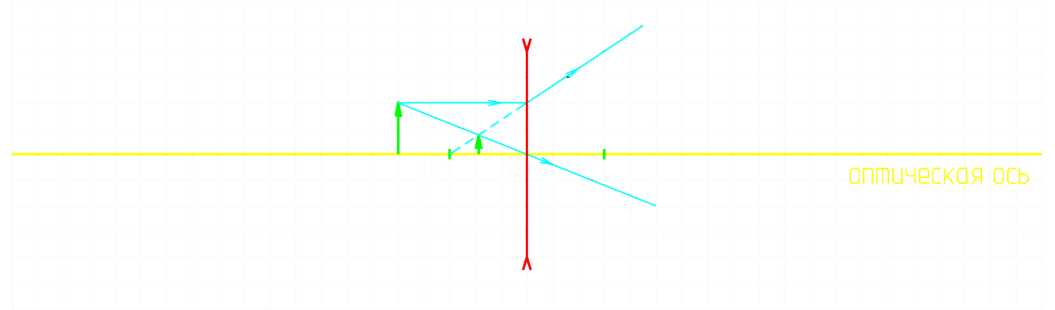 Изображение: мнимое, уменьшенное, прямое, находящиеся по ту же сторону от линзы, что и предмет.
Задания №1-3:
Постройте изображение предмета, если F<d<2F.
Постройте изображение предмета, расположенного от собирающей линзы на расстоянии 4F и 3F.
Постройте изображение предмета в рассеивающей линзе, если F<d<2F.
Задание №1
Задание №2
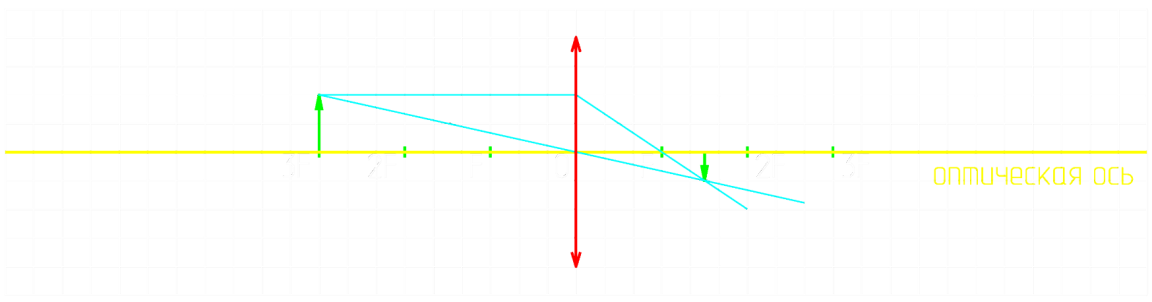 Задание №3
Задание №4